History of Artificial Intelligence:Highlights and Trends
Fall 2025
Ernest Davis
.
Topics discussed in detail in course are marked with asterisks.
Dates should be taken with a grain of salt.
Organized (more or less) topically by starting date.
Personal choice of items to include. 
Not discussing prehistory --- intellectual accomplishments important to AI prior to electronic computers.
See chap 1 of Russell and Norvig or Eugene Charniak, AI and I for more.
Milestones in Computer Science
Early Electronic Computers: 1940s
ENIAC (1945-1956) 
First use was a study of the feasibility of a thermonuclear weapon.
18,000 vacuum tubs, 7,200 diodes, 1,500 relays, 70,000 resistors, 10,000 capacitors, and approximately 5,000,000 hand-soldered joints.
Running it on a new problem essentially involved building “a special-purpose computer out of ENIAC component parts.”
High-level programming languages: FORTRAN (1958), COBOL (1959),  LISP (1962)
Commercial mainframe: IBM 360. 8 to 64 Kbytes of RAM.34 KHz processing speed (1964).
Operating system:  OS/360 (1964)
NP-completeness: 1971-2 (Cook, Levin, Karp)
Apple 1 (1976). 1 MHz, 4-8 Kbytes, $666 = $3700 in 2025 dollars
RSA encryption: 1976 (Rivest, Shamir, Adelman)
Internet (1989). Web (1992). Web search (1994). More below.
iPhone (2007).
Milestones In AI
Ups and Downs
1st AI Summer: 1960-1970  (Dates approximate)
1st AI Winter: 1970-1980
2nd AI Summer: 1980-1990
2nd AI Winter: 1990-2005
3rd  AI Summer: 2005-present

In fall 2007, the enrollment in  this course was 14. The CS dept didn’t offer it again until Spring 2014.
Alan Turing and the Turing Test (1950)
A computer is “intelligent” if you can engage it in a conversation, and you will think that it must be human.
The test is no longer well-regarded in AI.Humans are easy to fool.Deceit is not a good feature of a test.
Key insight: The intelligence of a machine is judged in terms of what it can do, not how it works.
Universal among AI researchers, contested among philosophers.
Other things Alan Turing did
Invented “the Turing machine”, key model of computation (1935)
Led the Ultra project, to break the German Enigma code.
Involved in building early British computer.
Wrote a chess-playing program before there was a computer to run it on.
Natural Language Processing 1955-2016
Machine translation project (1955-1965), Lavish funding, no results.
SHRDLU (Terry Winograd, 1972),  Execute commands, answer questions in simulated blocks world.
LUNAR (BBN, 1973). Answer questions about moon rocks from database.
Late 1990’s: Useful speech transcription.
Google Translate launched: 2005.
Logic*
Logic Theorist, (1955) by Allen Newell and Herbert Simon found shorter proofs for theorems in Whitehead and Russell  Principia Mathematica
DPLL (1962) (Martin Davis, Hilary Putnam, George Logemann, and Donald Loveland) finds solutions to problems in propisitional logic.
Resolution theorem proving (1965, John Allan Robinson). Automatic theorem proving for predicate calculus.
 SAT-solvers (from early 1990s). Powerful extensions of DPLL used for complex combinatorics and problem solving, especially finding bugs in complex (100,000 line) programs.
Dartmouth Workshop: 1956
Brought together young (mostly) American scientists excited about the prospect. Claude Shannon, John McCarthy. Marvin Minsky, Allen Newell, Herbert Simon etc.
McCarthy coined the term “Artificial Intelligence”
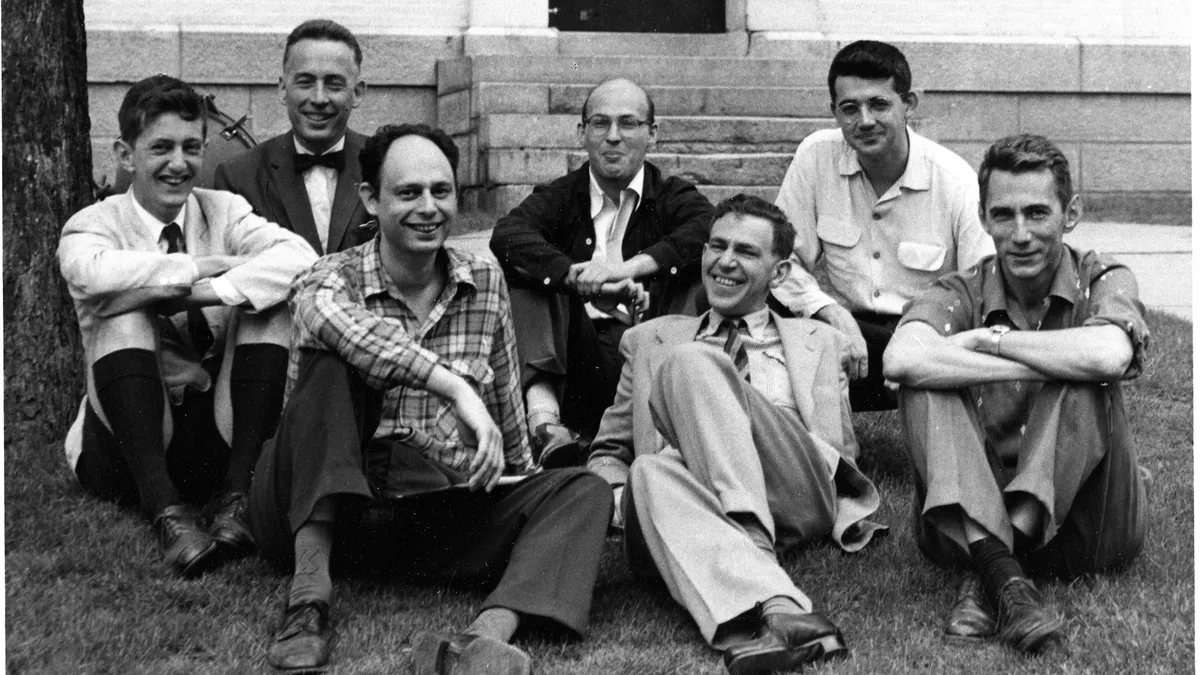 Frank Rosenblatt: Perceptron* (1958)
Learning a classifier from data.
“Neuronal model”
Ancestor of deep learning
"Perceptrons …  will be able to recognize people, and call out their names.. Only one more step of development, a difficult step, is needed for the device to hear speech in one language and instantly translate it to speech or writing in another language.“NY Times, July 13, 1958
AI Educations and Institutions
1958: Marvin Minsky teaches a course  “Automata and Artificial Intelligence” in MIT Math Dept.
Late 1960s; U. Edinburgh creates a “School of Artificial Intelligence”.
1969: First meeting of IJCAI
1970 Artificial Intelligence Journal
1971 First AI textbook: Nils Nilsson's Problem-solving methods in AI.
MIT 1958 course catalogue:
Automata and Artificial Intelligence:
Discussion of the problem of making machines behave intelligently. Theory of automata, neural nets, and other computing structures. Application of such machines to learning, induction, pattern recognition, game playing, theorem proving, and other areas where problems can be solved by heuristic programming.
Art Samuels: Checkers (1959)
Adversary search
Learning from experiment
Got to be good enough to beat Samuels
Programs with Common Sense
John McCarthy identified common sense as a central issue in planning (1959)
Yehoshua Bar-Hillel: Common sense needed for accurate language translation (1960)
CYC (1984-present). Doug Lenat.Project to encode all of commonsense knowledge in logic-like representation. Proprietary.
Math
Symbolic integration: (Slagle,1961). AI program passes exam in MIT math course
Four-color theorem: (Appel and Haken, 1976). First use of computer program to prove a significant theorem. 
Proof assistant. Isabelle (1986), HOL-Lite, Lean, etc. 
Robbins conjecture (McCune, 1995): To date, only completely autonomous proof of a moderately important theorem by an AI.
Results in knot theory and abstract algebra (Davies and DeepMind, 2022). First cutting-edge math proof assisted by deep learning.
Systems by DeepMind and OpenAI achieve gold-medal performance in International Math Olympiad (2025)
ELIZA (Joe Weizenbaum,1965)
Created as a parody of Rogerian (non-directive) psychotherapy.
Small rule-based program that transformed and echoed user input, or used stock phrases.
Users thought it was intelligent, sympathetic and helpful. “ELIZA effect”
Computer Power and Human Reason, 1976
Non-vehicle robots
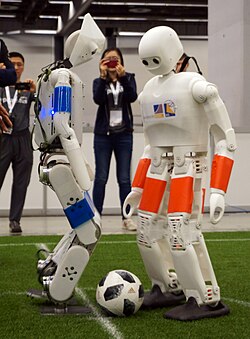 SHAKEY (1966-1972). Robot with high-level reasoning.
Boston Dynamics founded 1992.
RoboCup. 1996-present
Roomba (2002)
RoboCup 2018
1970s-80s: Heyday of Knowledge-Based AI
Logic-based “neat” approaches (John McCarthy)*
“Scruffy” approaches, with connections to cognitive science.(Marvin Minsky, Roger Schank)
Expert systems: DENDRAL, MYCIN
Optical Character RecognitionKurzweil Reading Machine (1976)
First important practical application of AI
Originally reading for blind; then page image to character string.
Machine learning of rules from examples.
Autonomous vehicles
Navlab. CMU autonomous vehicle project begun 1984.
Navlab 5 (1995). Drove from Pittsburgh to San Diego, with the AI driving all but 50 miles of 2850.
Mars Rover (1997).
DARPA Grand Challenge (2004). Autonomous vehicles driving off-road along track in Mojave Desert. In 2004, no car got more than 7 of 150 miles. Later competitions had greater success.
2011: Predictions that autonomous vehicles would put large numbers of human drivers out of a job by 2016.
Waymo (Alphabet) 2022). Robotaxi service in Phoenix.  Currently (July. 2025) service in 7 cities.
Neural Networks and Back Propagation*Parallel Distributed Processing, 1985
Extends perceptron model to multi-layer network.
Back propagation had been independently discovered several times since 1962, but this was the one that mattered.
Basis of deep learning and 95%+ of current AI.
CNN: Convolutional neural networks (Yann LeCun, 1989) incorporate translational invariance.
Judea Pearl, Probabilistic Reasoning in Intelligent Systems,* 1987
Emphasized the importance of probabilistic reasoning in AI.(In the early 1980s other techniques for plausible reasoning were more popular.) 

Bayesian networks: architecture for combining causal and evidential reasoning. 

Graphical models
Internet
Internet (1989)
World Wide Web (1992)
First web search engines (1994)
Google (1998)
Flickr (2004)
Wikipedia (2005)
YouTube (2005)
Games (1993-)
Backgammon: TDGammon (IBM,1993). Slightly below top human players. Trained with 1.5M games of self-play. Combination of reinforcement learning and neural networks.
Chess: DeepBlue  (IBM,1997), Beat world champion Garry Kasparov. Extensive search guided by machine learning. Search with evaluation function trained by ML.
Jeopardy.  Watson (IBM, 2011). Probabilistic reasoning. Hodgepodge of techniques.
Go. AlphaGo. (DeepMind,2016). Beat Lee Sedol. Monte Carlo search, reinforcement learning,  deep learning, Trained on human games and self-play.
Games (cntd.)
Go, Chess, Shogi. AlphaZero (DeepMind,2017.  Similar architecture to AlphaGo. Trained purely on self-play.
Texas Hold ‘Em Poker. Libratus (Noam Brown, Tuomas Sandholmd, 2017). Beat top human players at. Complex, specialized architecture involving game theory, probability theory, reasoning about other minds, and  ML.
Diplomacy. Cicero. (Meta, 2022). High quality play, though not champion-level. Complex, specialized, multi-modular system
Fei-Fei Li: ImageNet (2007).Crowd-sourcing
Huge (15M labelled images),high-quality dataset.

Created using web mining and crowd sourcing.

Standard benchmark for computer vision.
AlexNetDeep Learning success on ImageNet (2012)
First huge success for deep learning and immense corpora.
Trained and tested on ImageNet.
Alex Krizhevsky, Ilya Sutskever and Geoffrey Hinton
Huge advance in state of the art. Previously, AI had mostly made slow, incremental progress.
Dawn of “modern” AI.
Awareness of negative social consequences*
Latanya Sweeney (1997) Deanonymizing personal medical data
Sweeney, (2013) Racial discrimination in online ad delivery.
Cathy O’Neil (2016) Weapons of Math Destruction
Joy Buolamwini, (2018) Gender and racial inequalities in face recognition.
Palantir/New Orleans scandal (2018)
Clearview AI scandal (2020)
AlphaFold (DeepMind, 2018)
Custom-built system based on Deep Learning to predict protein folding.
½ Nobel Prize in Chemistry, 2025 for Demis Hassabis and John Jumper.
Generative AI
Transformer model*,
BERT (Google AI, 2018). 
GPT (OpenAI, 2018)
ChatGPT (OpenAI, 2022)

Text-to-image: DALL-E (OpenAI, 2022)